DESIGN INTERIOR IV
PERENCANAAN INTERIOR public space
DOSEN : SAKUNDRIA SATYA MURTI WARDHANA SSn. MDes, HDII
week 1
Desain interior public space
PUBLIC SPACE DESIGN
Merencanakan sebuah perencanaan design interior yang ditujukan untuk pengguna umum (bukan per - individu).
Banyak memperhatikan kebutuhan secara umum, baik yang sifatnya keinginan maupun bersifat kesukaan, dari warna, bentuk, dan fungsi.
Design banyak memperhatikan daya tarik untuk khalayak umum, dan lebih memberi kesan mengundang .
Public space design
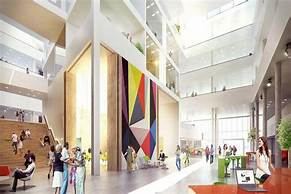 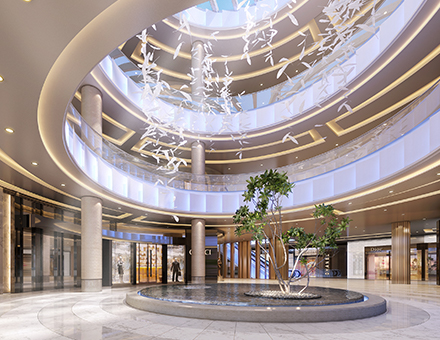 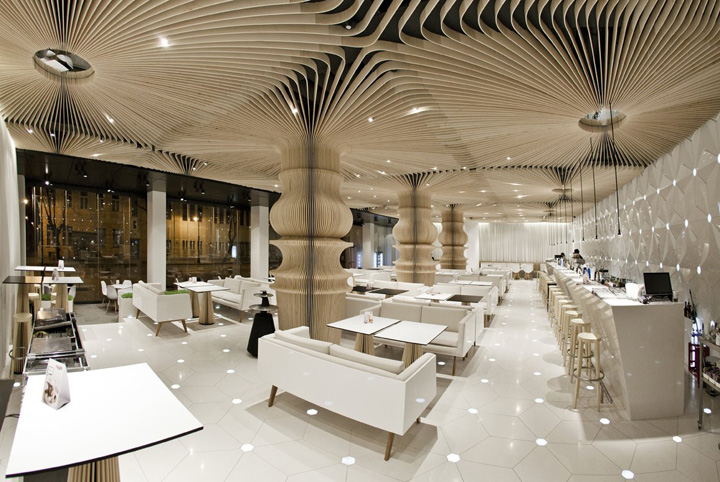 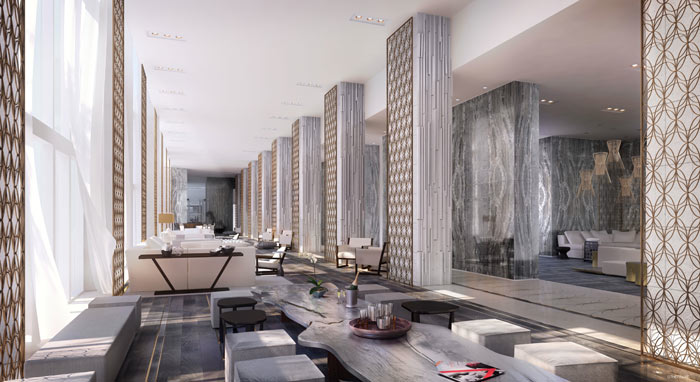